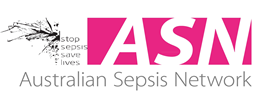 Welcome
National Symposium
Sepsis Clinical Care Standard
Stopping Sepsis National Action Plan

MC A/Prof Naomi Hammond
27/07/2023
1
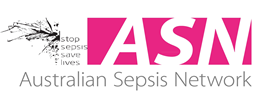 Thank you
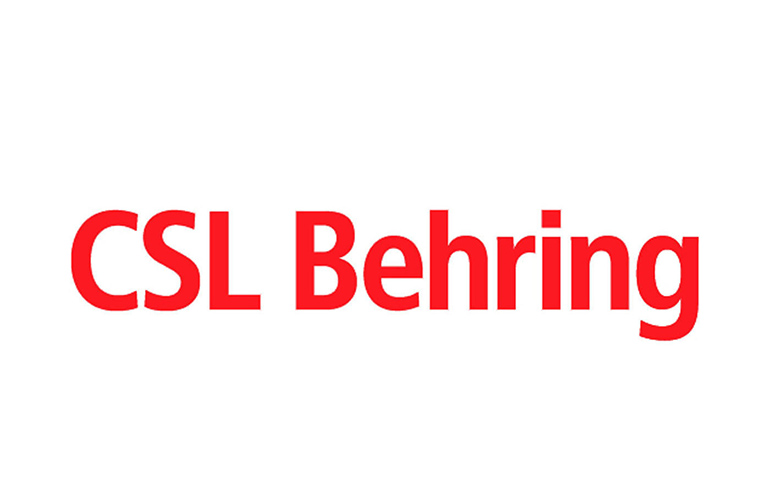 27/07/2023
2
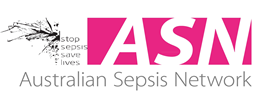 In memorium
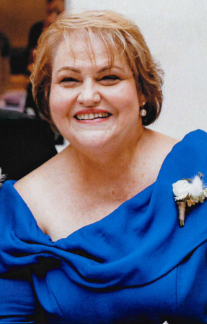 Adj Prof Kathy Meleady PSM
		23 Oct 1958 – 13 Aug 2022
27/07/2023
3
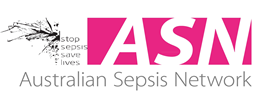 Overview and Objectives

A/Prof Naomi Hammond
27/07/2023
4
Symposium overview and objectives
Symposium information sheet

Objective 1: Sepsis Clinical Care Standard
Requirements, implementation resources
and examples of best practice

Objective 2: Stopping Sepsis National Action Plan
5 year strategic objectives.
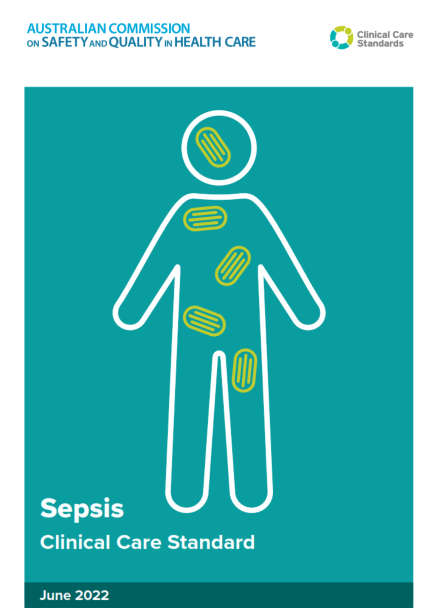 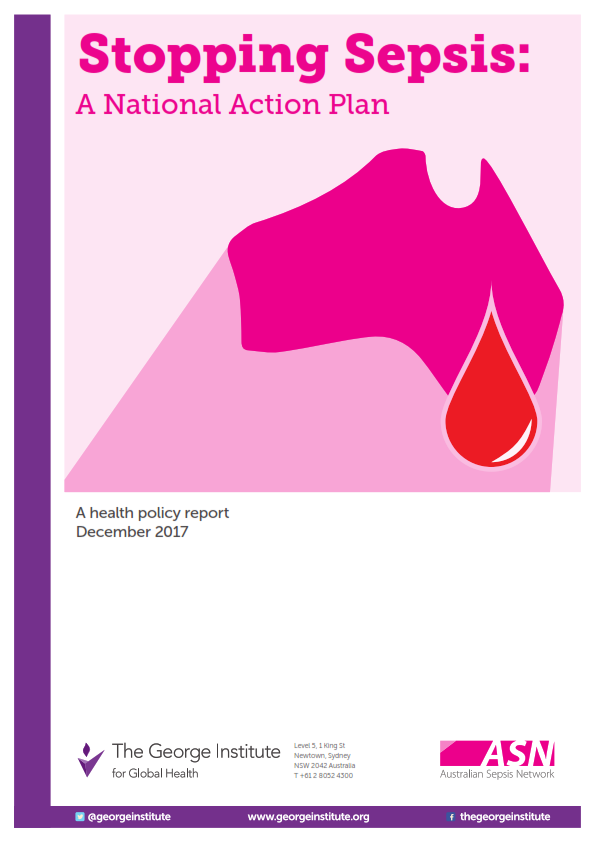 27/07/2023
5
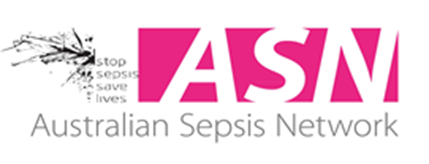 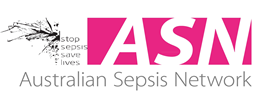 Sepsis 2022
Prof Simon Finfer AO
27/07/2023
6
Sepsis 2017
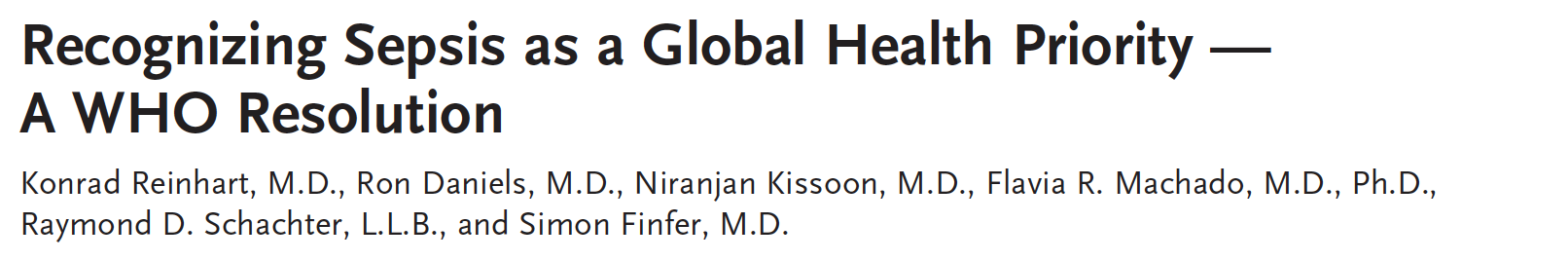 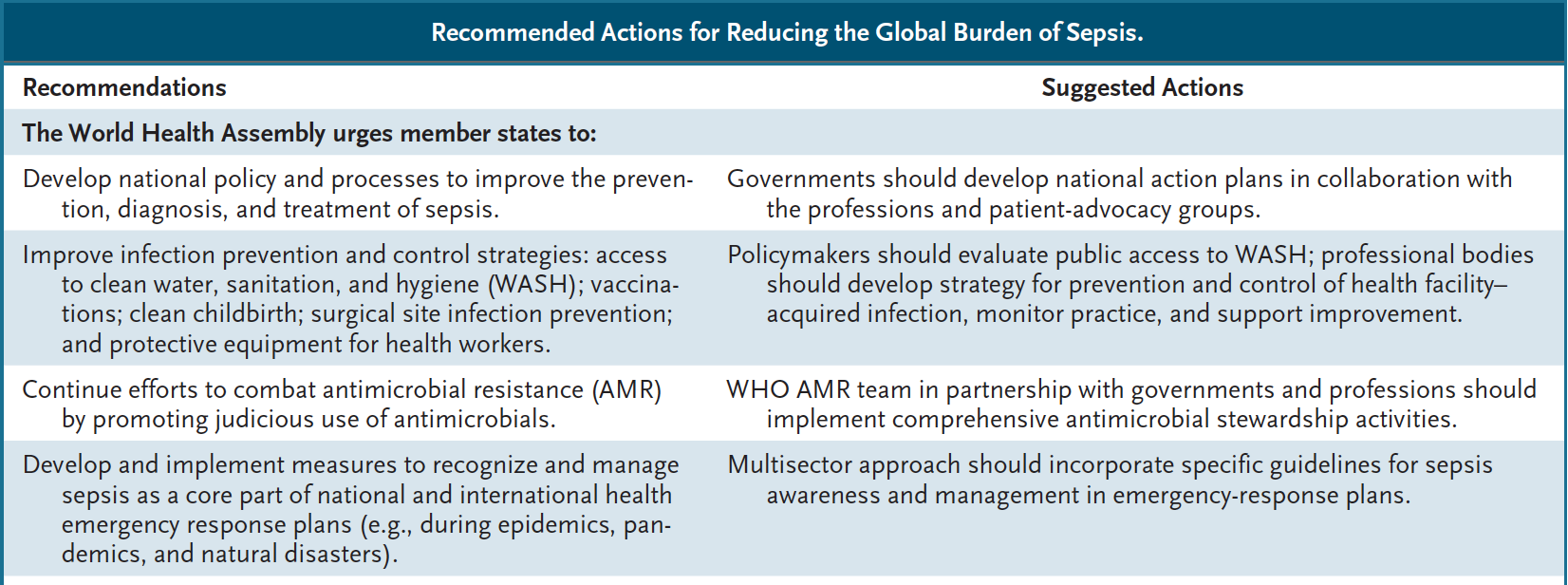 27/07/2023
7
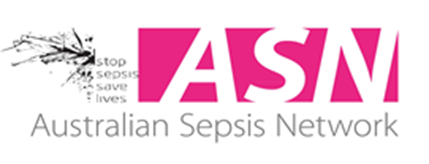 Sepsis 2020
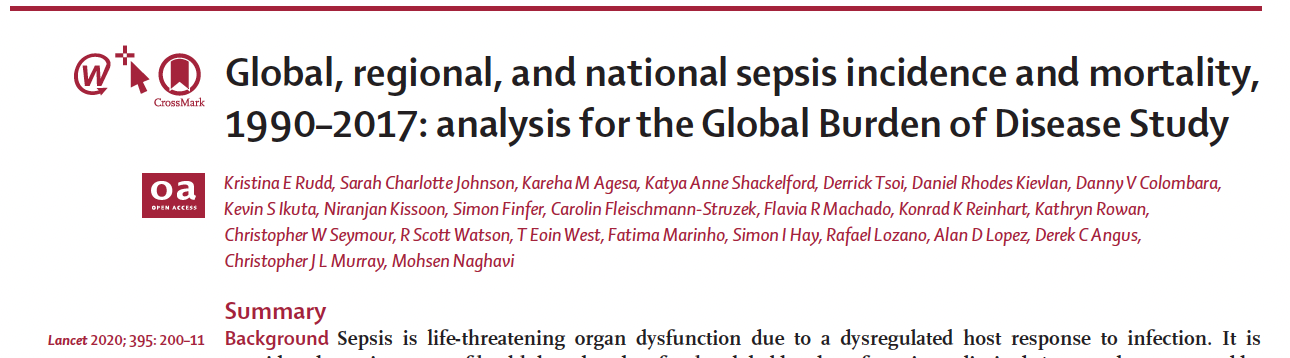 In 2017:

Global – 49 million cases, 11 million associated deaths

Australia – 55,000 cases, 8,700 deaths
27/07/2023
8
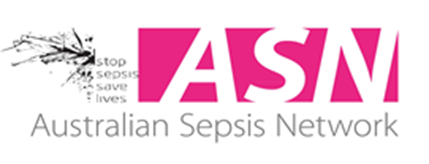 Australia
December 2017
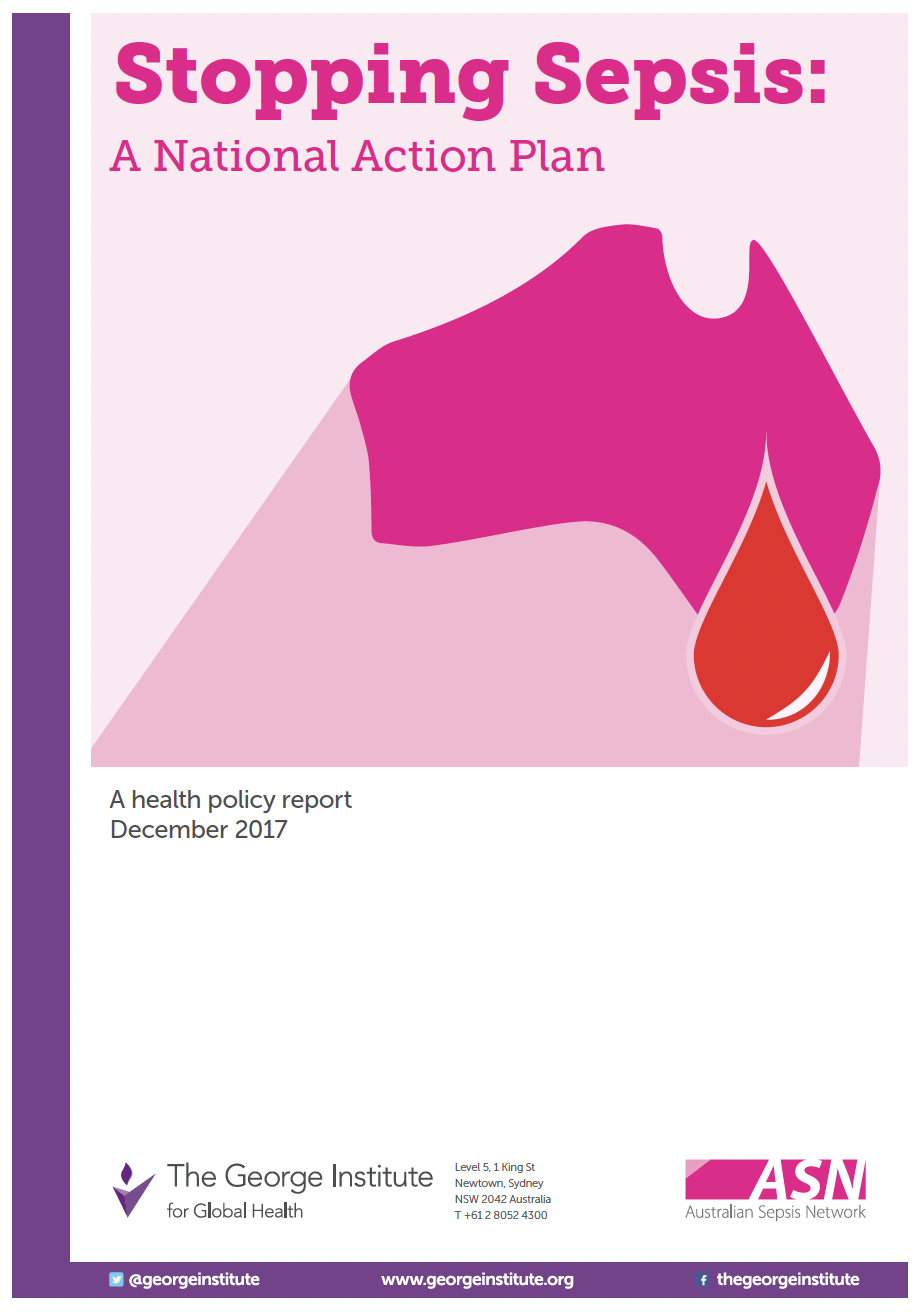 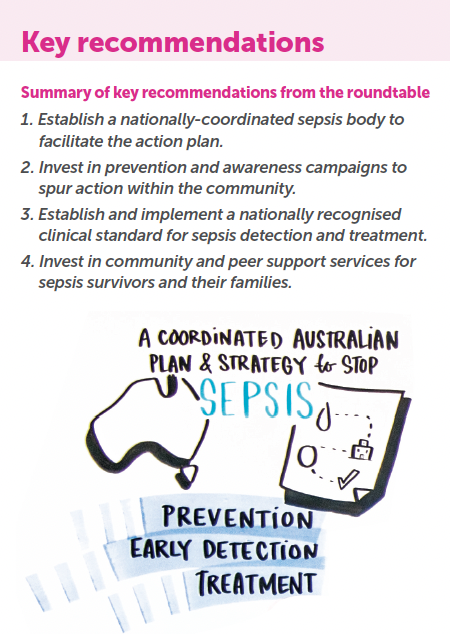 27/07/2023
9
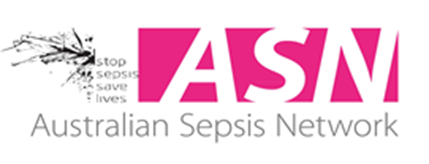 Australia
June 2022
December 2017
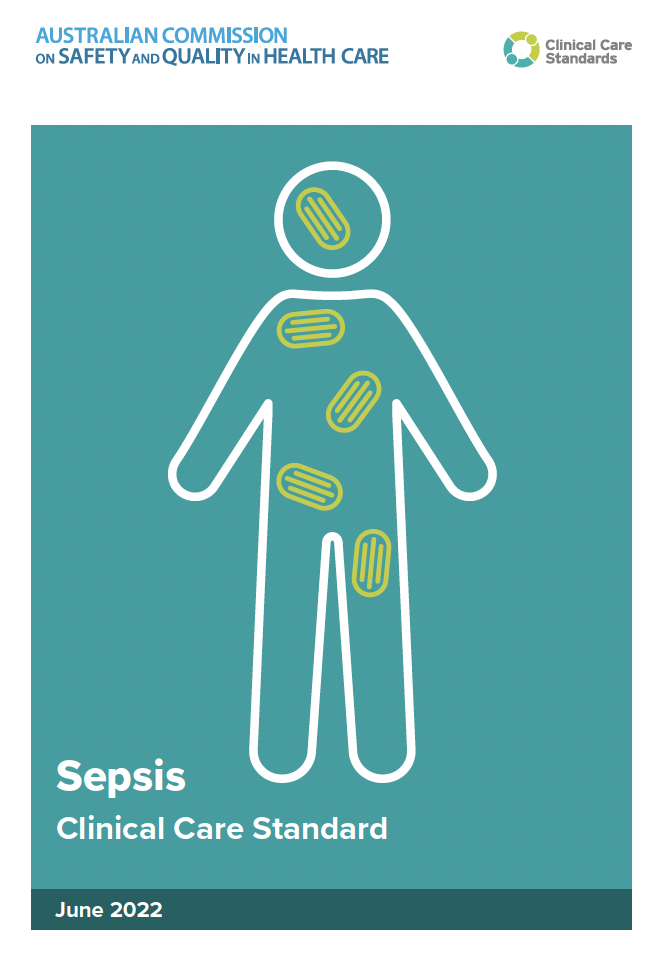 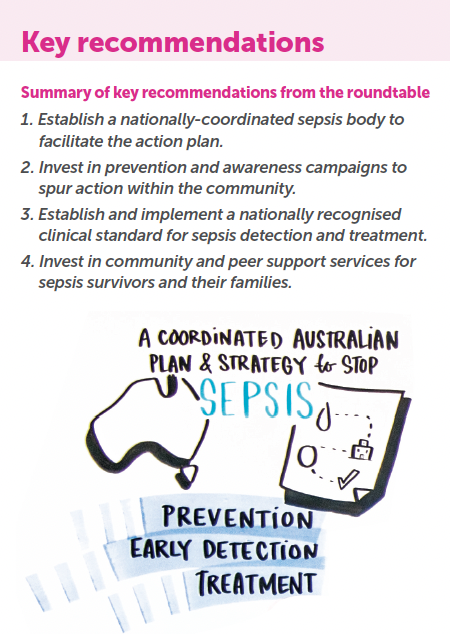 27/07/2023
10
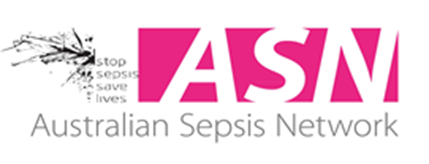 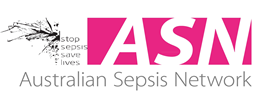 Sepsis Clinical Care Standard
Dr Alice Bhasale
27/07/2023
11
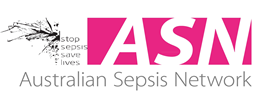 Sepsis Survivors, Families, Carers and Bereaved Families

Ms Fiona Gray – Sepsis Survivor
Ms Mary Steele – Mother of Preston
27/07/2023
12
Fiona – a survivor’s perspective
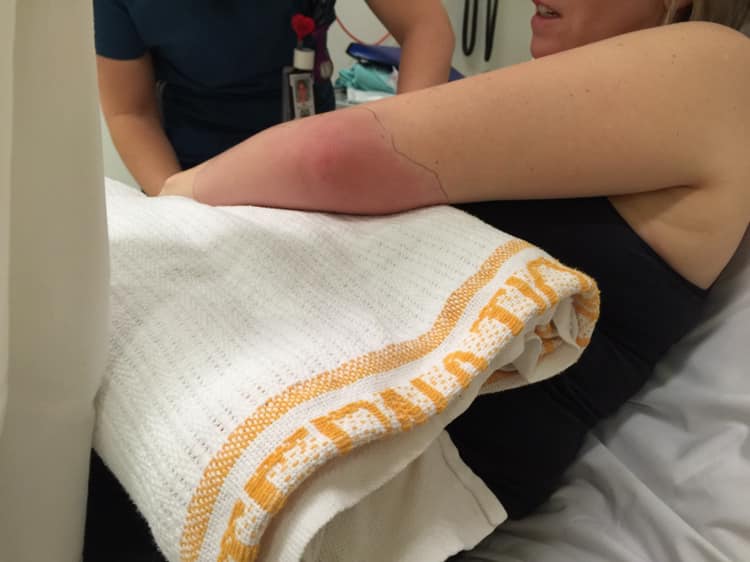 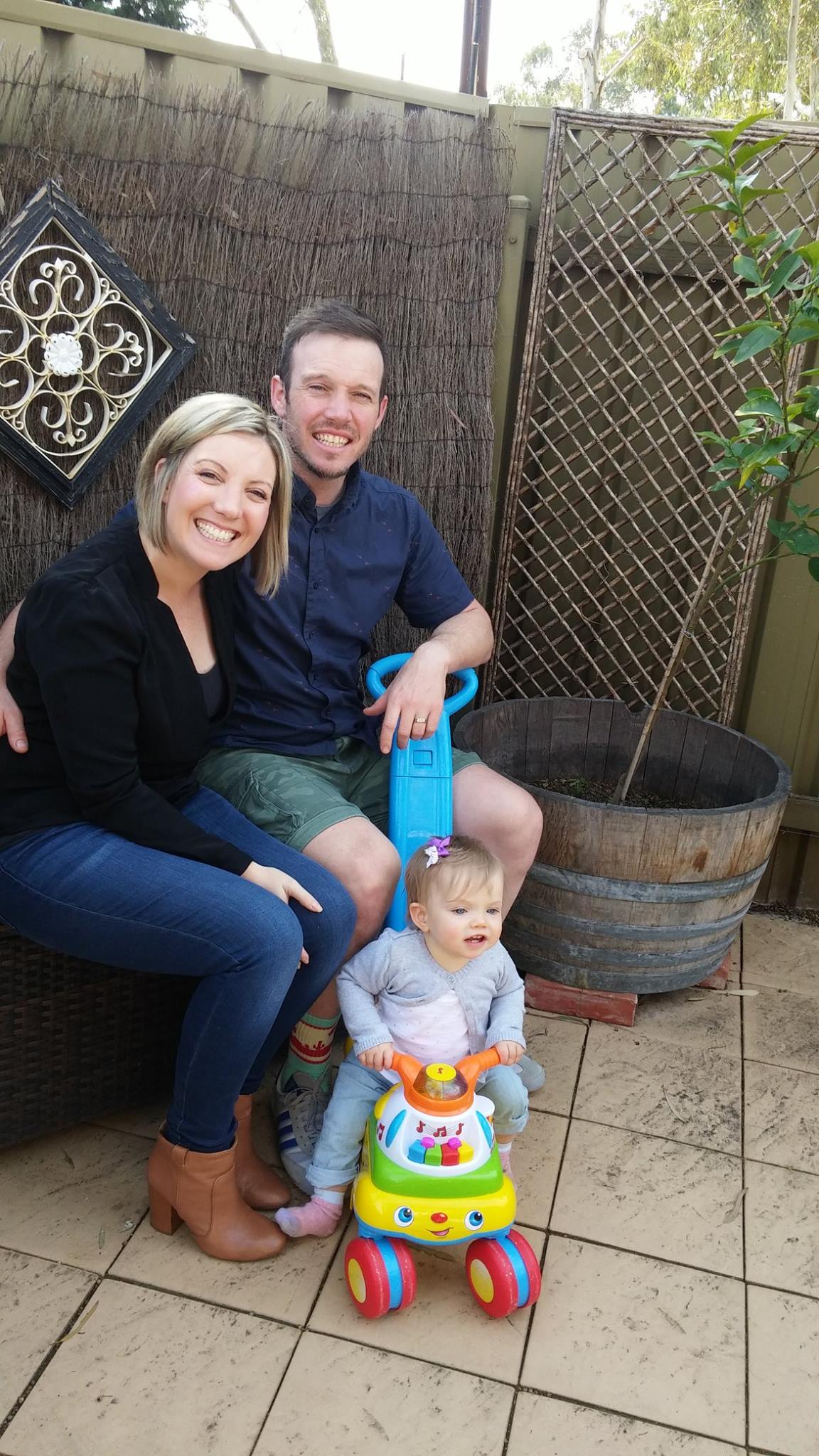 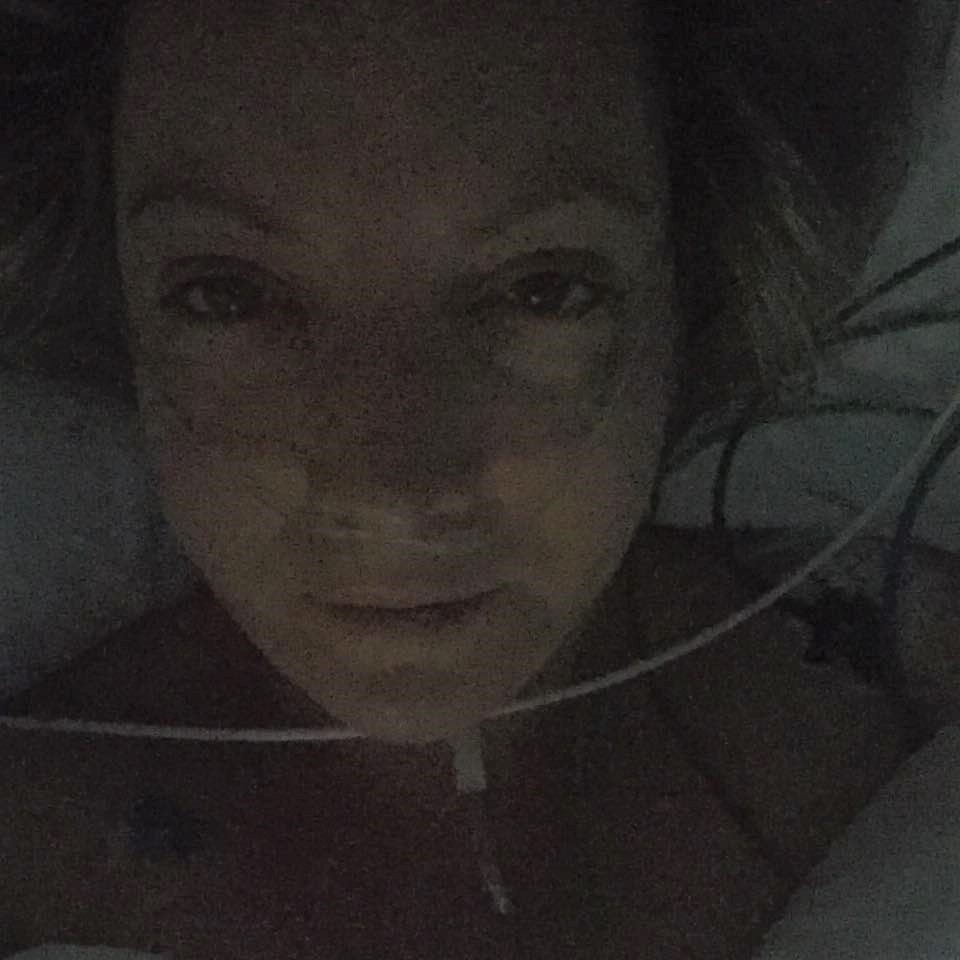 27/07/2023
13
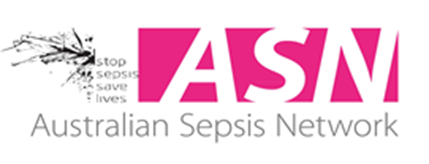 Fiona – a survivor’s perspective (clinical timeline)
On arrival 7am – BP 100/60, HR 60, RR 20, SpO2 97%, temp 37.5, left elbow decreased movement, red & swollen
Diagnosis - Olecranon Bursitis. Analgesics for pain relief
10.53 admitted to EECU
11.15 IV Antibiotics Flucloxacillin 
11.25 - BP 123/83, HR 94, RR 20, SpO2 97%, temp 37.3
12.20 - BP 98/60, HR 96, RR 20, SpO2 97%, temp 38.4. Given warm blanket for shivering & now hypotensive
Moved to resus & IVT commenced. 
13.10 - Antibiotics changed to Cephazolin
15.10 - BP 96/63, HR 106, RR 18, SpO2 96%, temp 38.1
17.50 – ICU review. Not for ICU at this time. Encourage oral fluids. Accept SBP>90MAP>60 and HR < 135.
18.00 Ortho r/v – admit for olecranon bursitis traumatic v infectious, fast from midnight.
18.40 Obs pre-transfer to ward BP 97/60, HR 130, RR 18, SpO2 100%, temp 38. No urine output documented in ED. 3 Litres IVT administered in ED.
19.30 Arrival in ward. MET Call – BP 60/40. Moved to ICU immediately.
21.15 Ortho re-review – Olecranon swelling with re-accumulation of creeping cellulitis – septic shock
27/07/2023
14
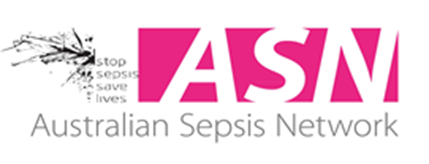 Consumer resources
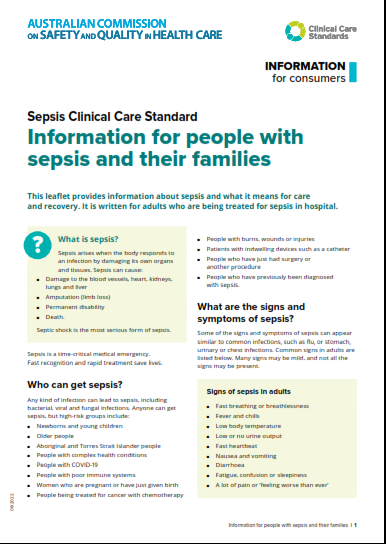 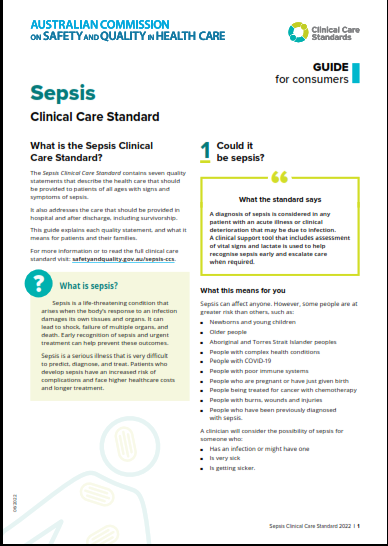 27/07/2023
15
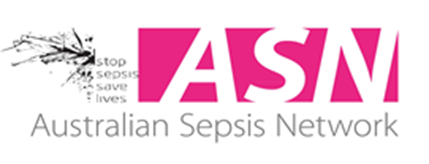 Mary – a family/parent perspective
Preston’s story
What has changed in 19 years
What I think should be a priority going forward
How does the SCCS impact families
What are the gaps
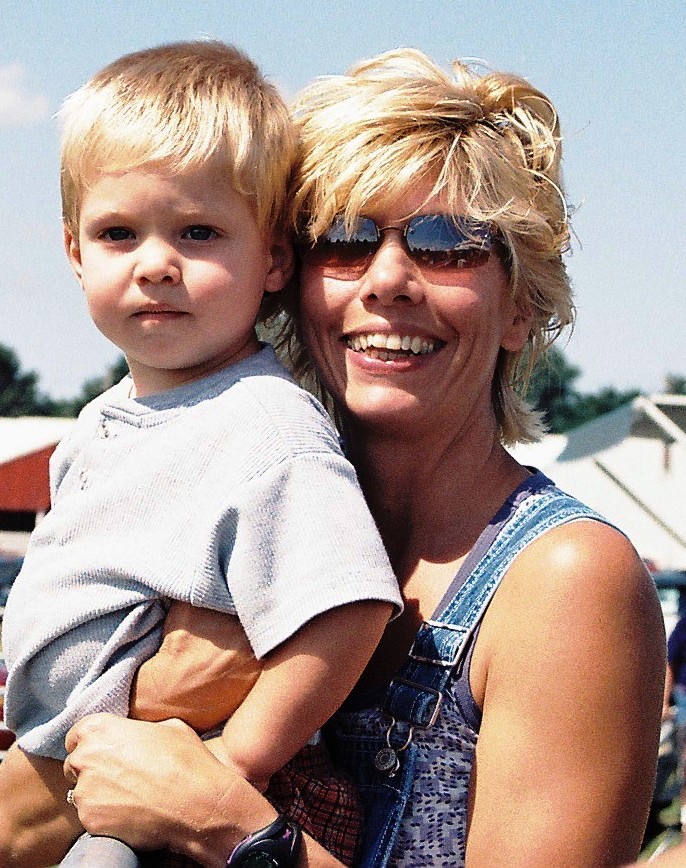 27/07/2023
16
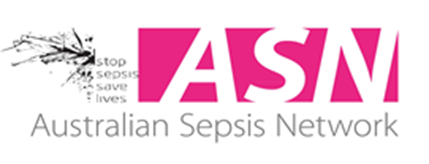 Consumer resource
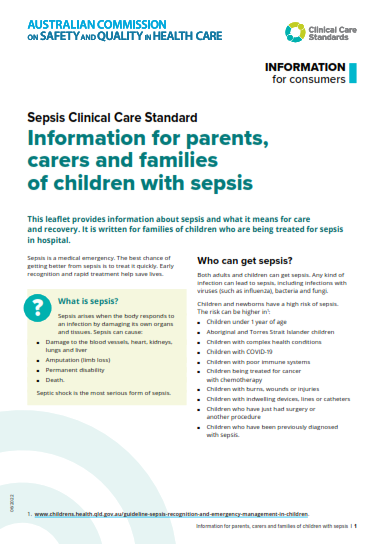 What does it cover
Key points
How can it be used
27/07/2023
17
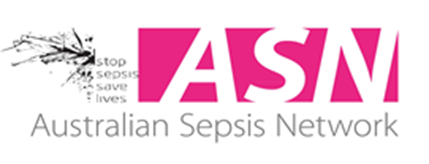 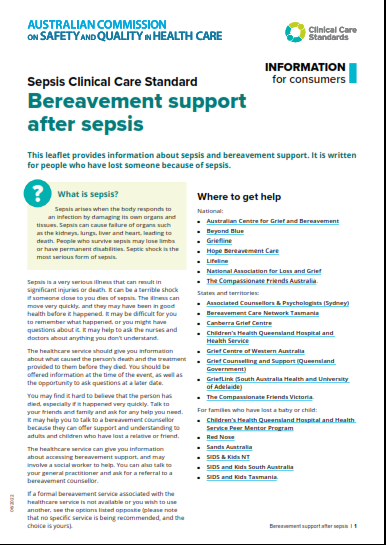 Bereaved families
Key points
How does it help consumers
Why its important to me 
How can it be used
27/07/2023
18
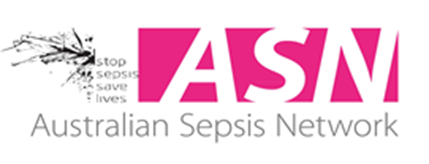 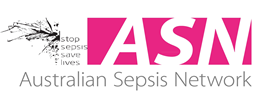 SCCS – Quality Statements 1 to 3
Early recognition, time critical management, antimicrobials

Prof Simon Finfer AO
27/07/2023
19
Sepsis recognition, escalation and intervention
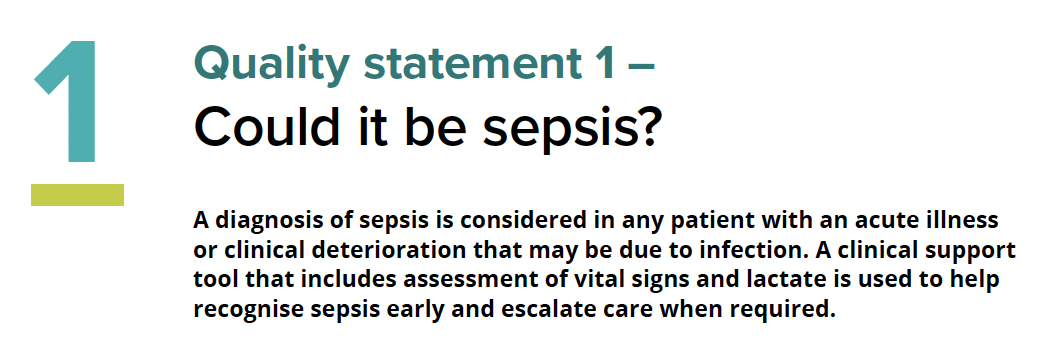 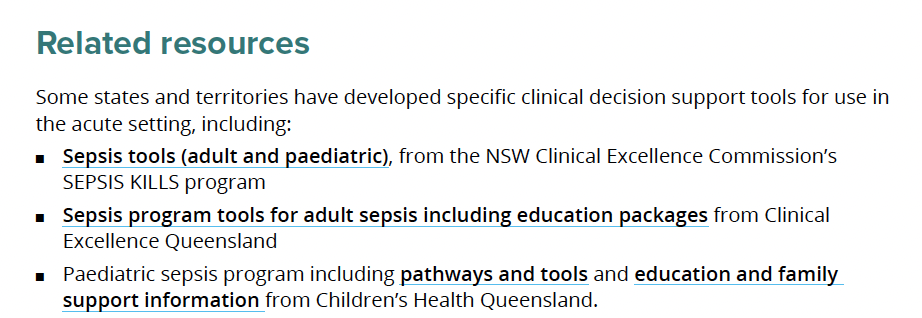 27/07/2023
20
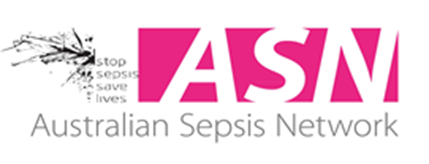 Clinical Indicators
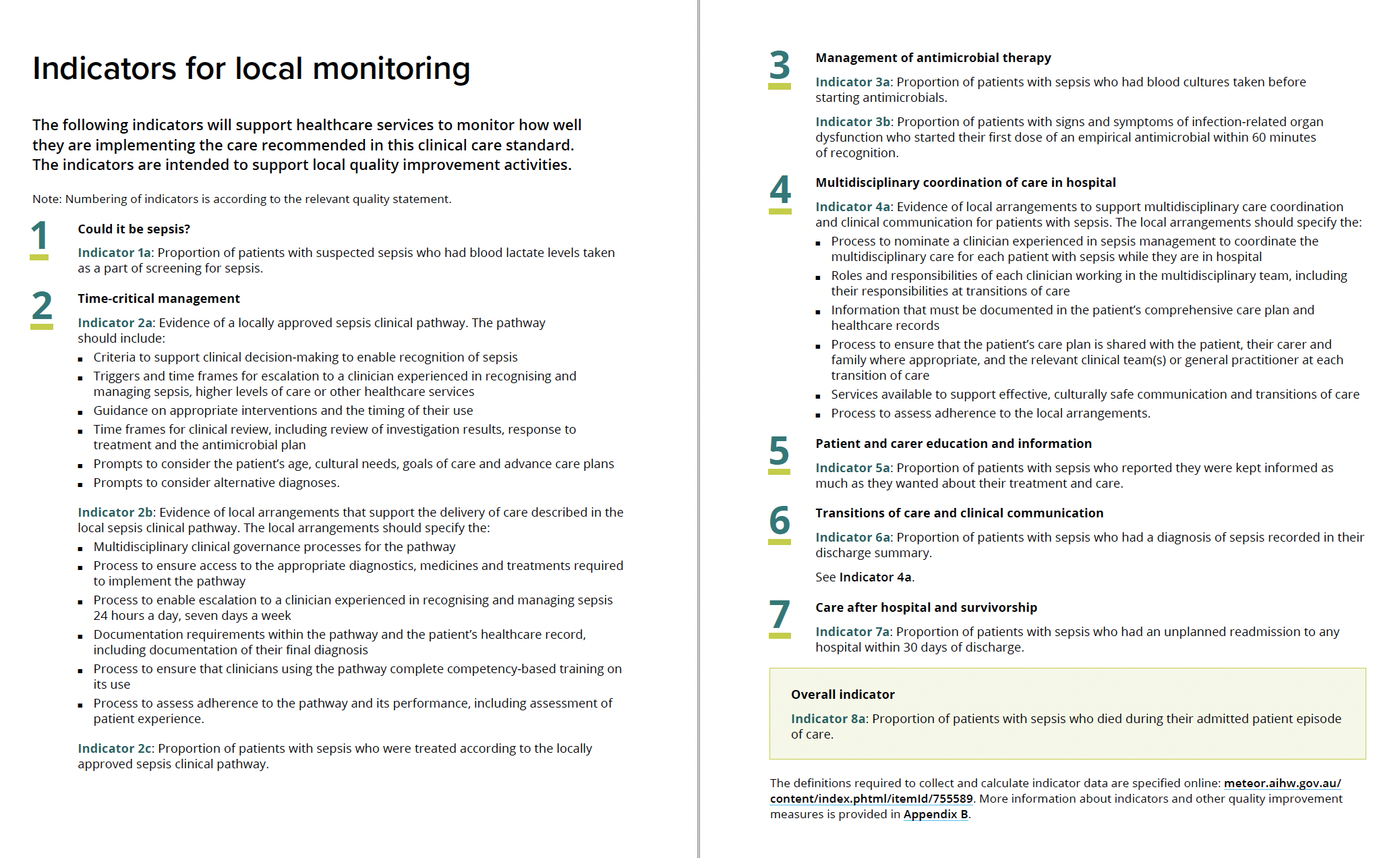 27/07/2023
21
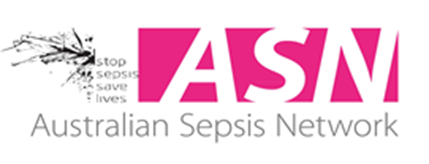 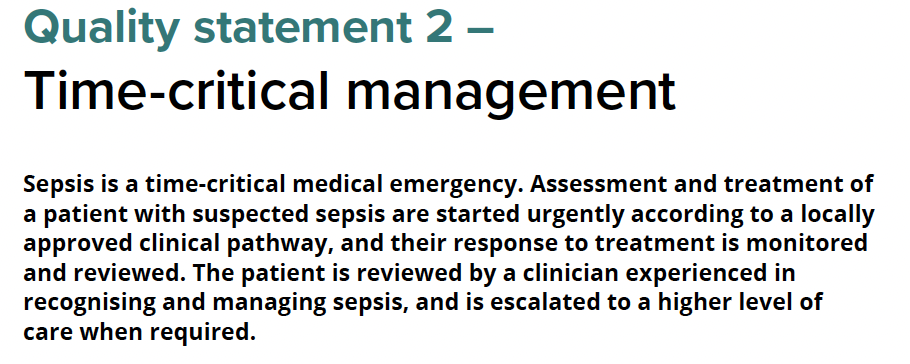 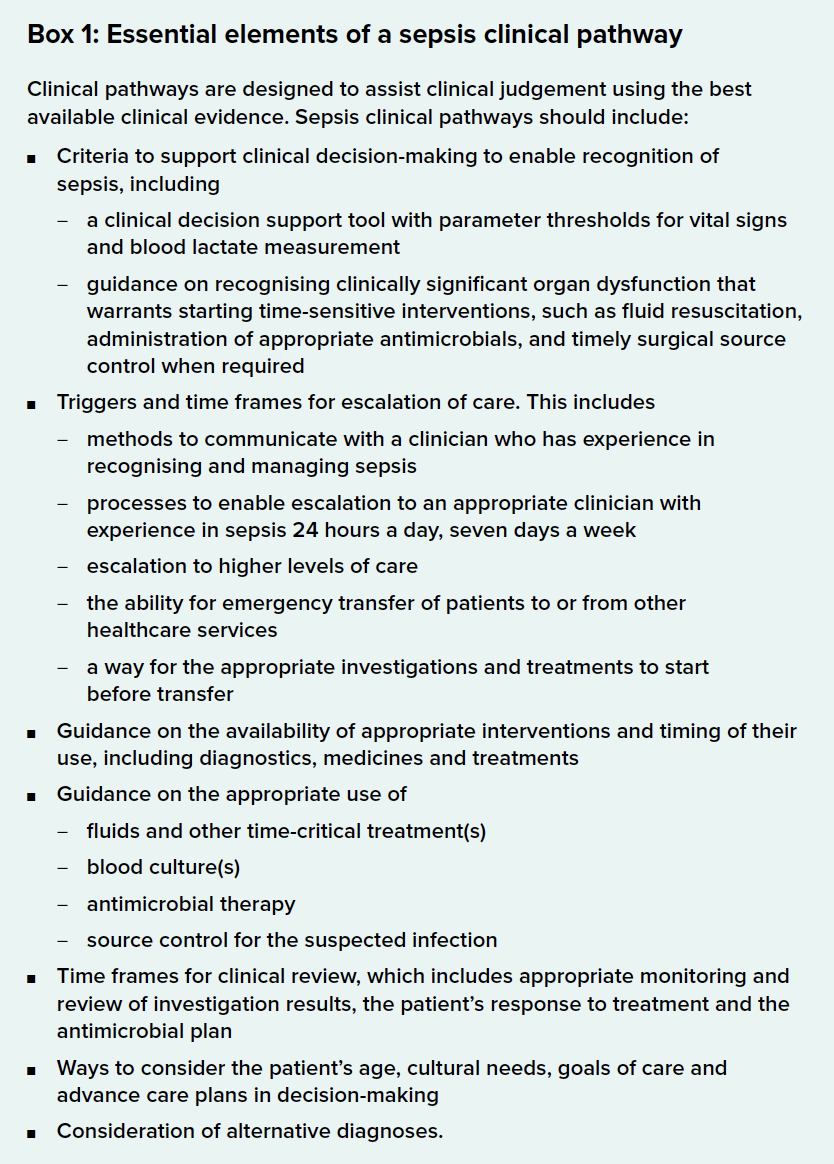 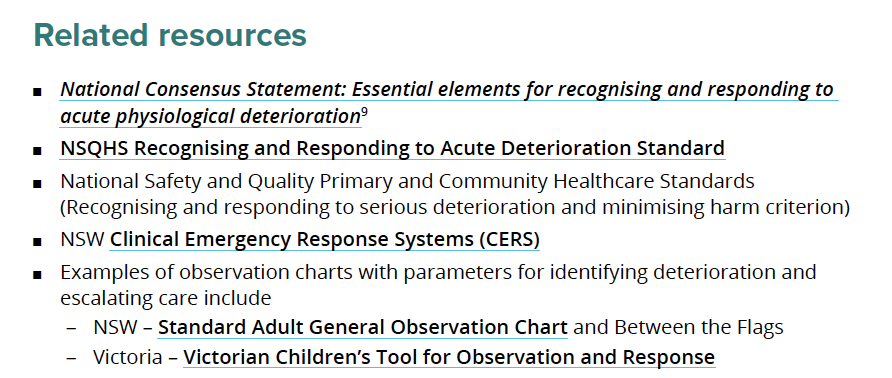 27/07/2023
22
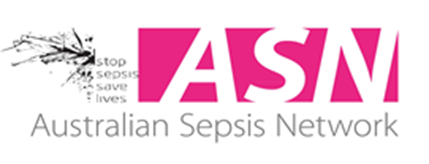 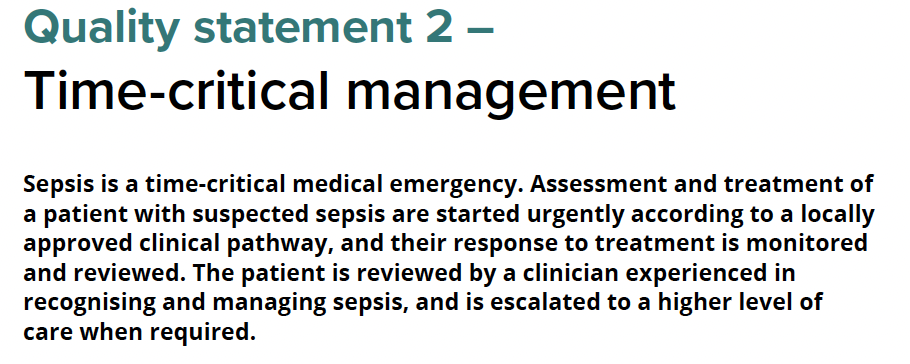 Clinical Indicators
2a: Evidence of a locally approved sepsis clinical pathway
2b: Evidence of local arrangements that support the delivery of care described in the local sepsis clinical pathway. 
2c: Proportion of patients with sepsis who were treated according to the locally approved sepsis clinical pathway.
27/07/2023
23
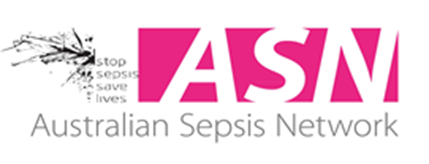 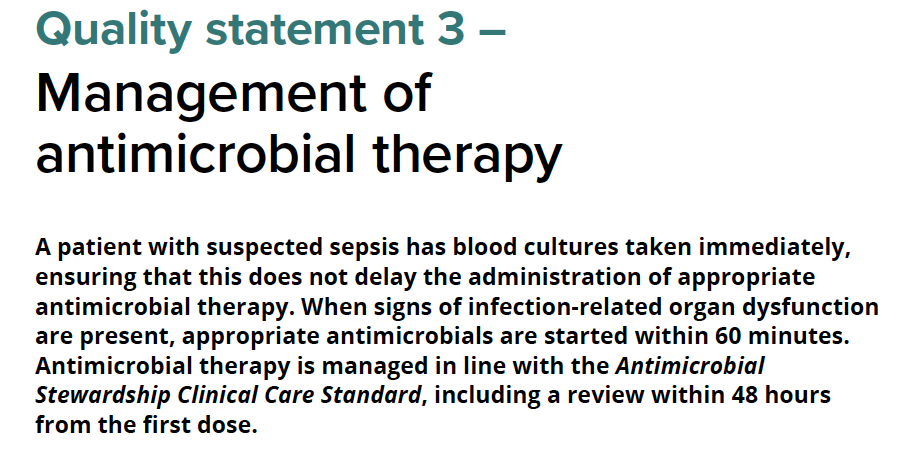 27/07/2023
24
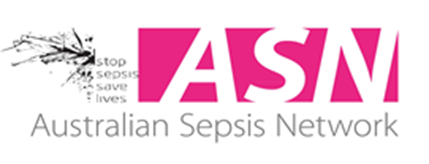 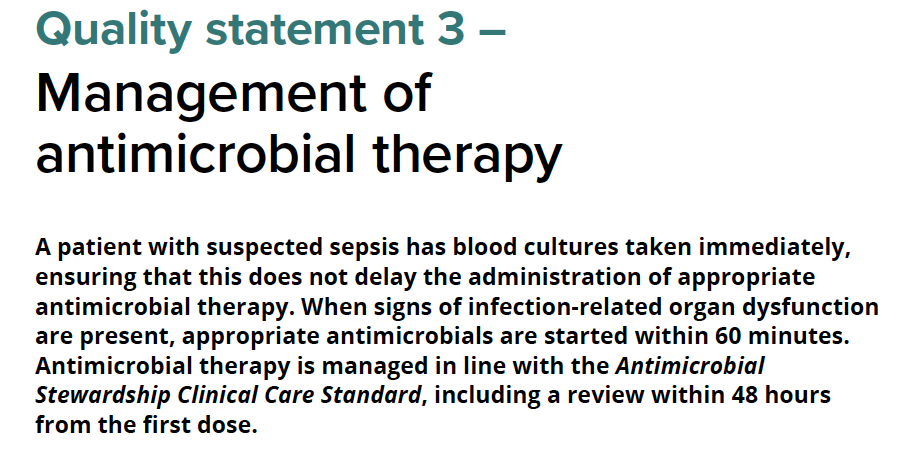 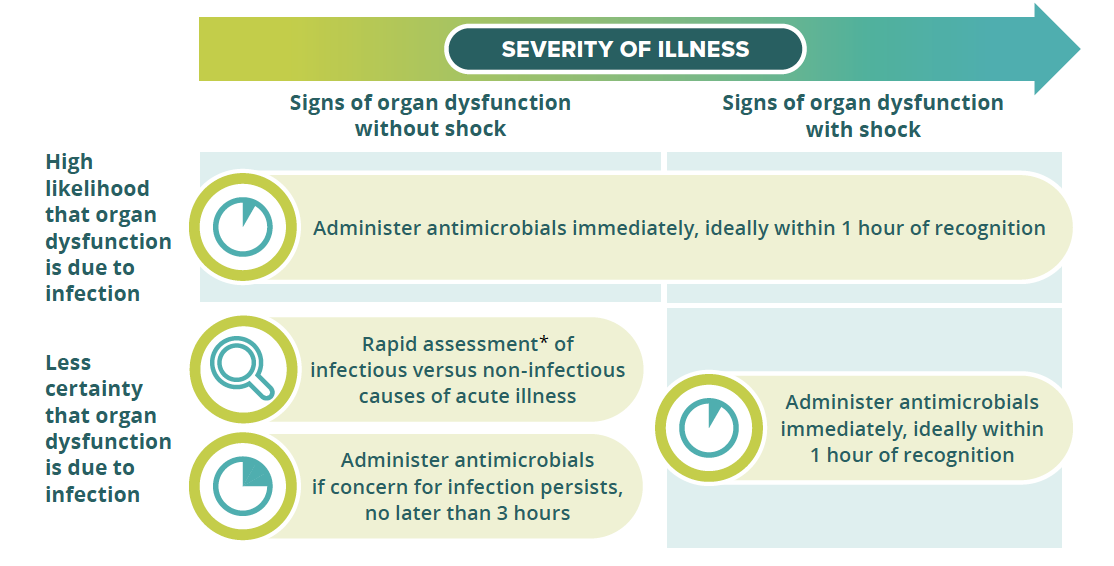 27/07/2023
25
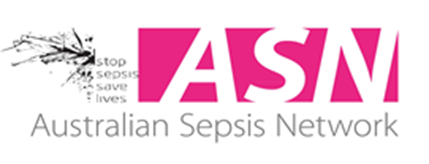 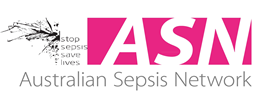 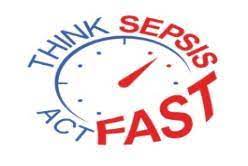 Prof Karin Thirsky
https://youtu.be/qv9Ks16_19w
27/07/2023
26
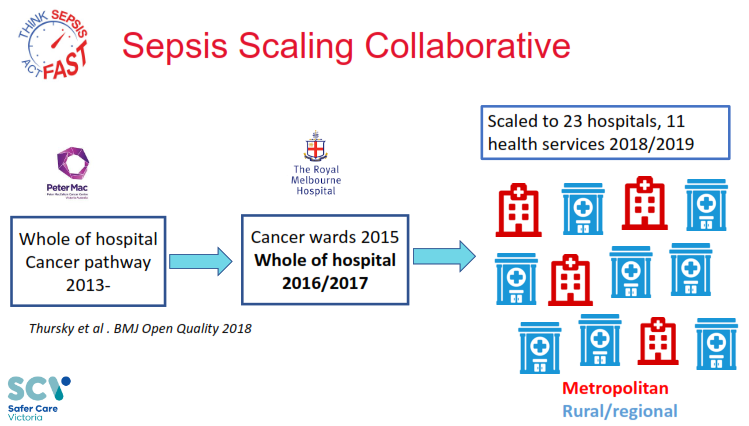 27/07/2023
27
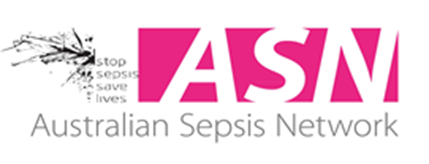 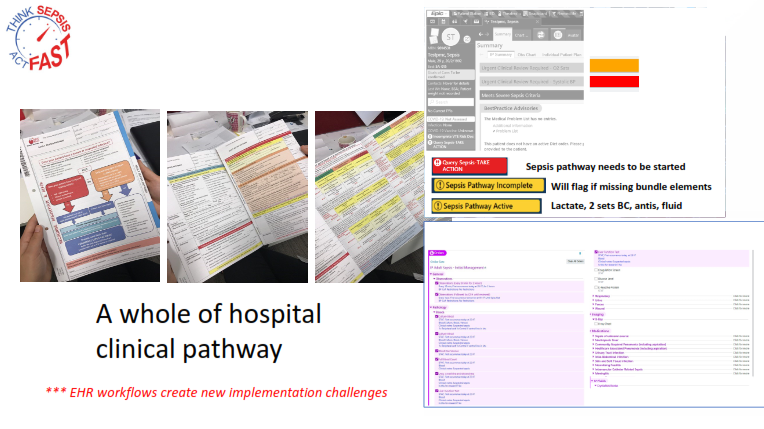 27/07/2023
28
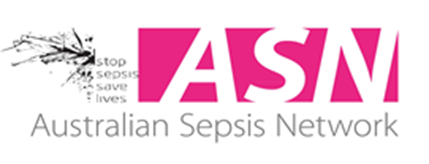 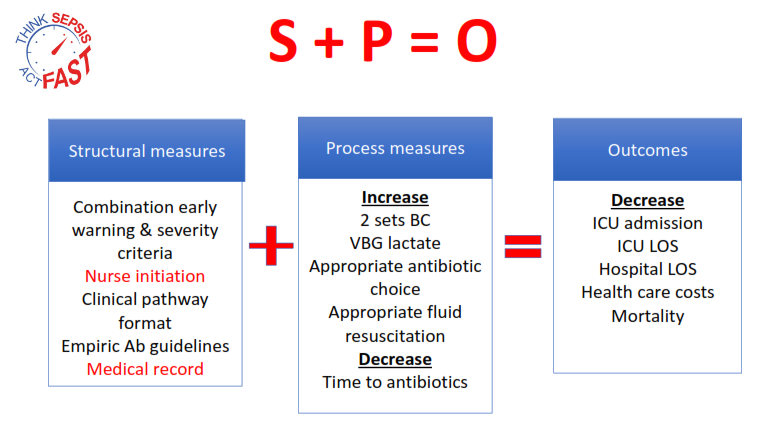 27/07/2023
29
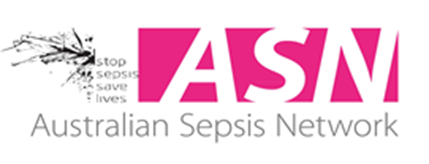 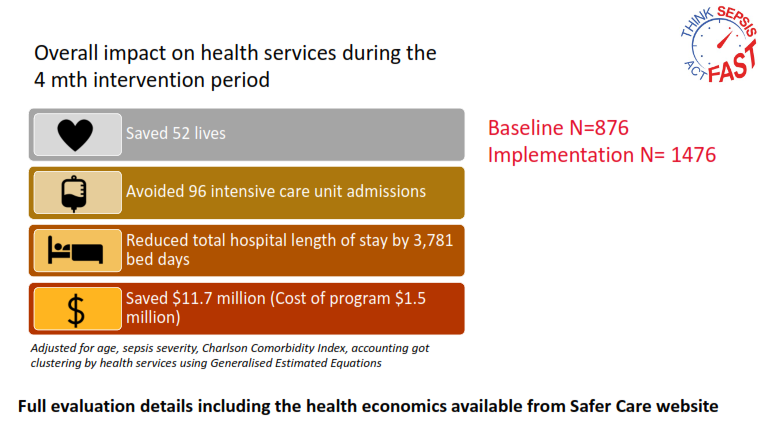 27/07/2023
30
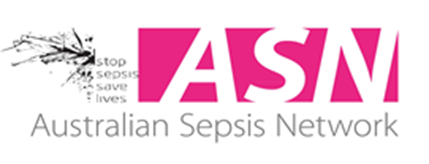 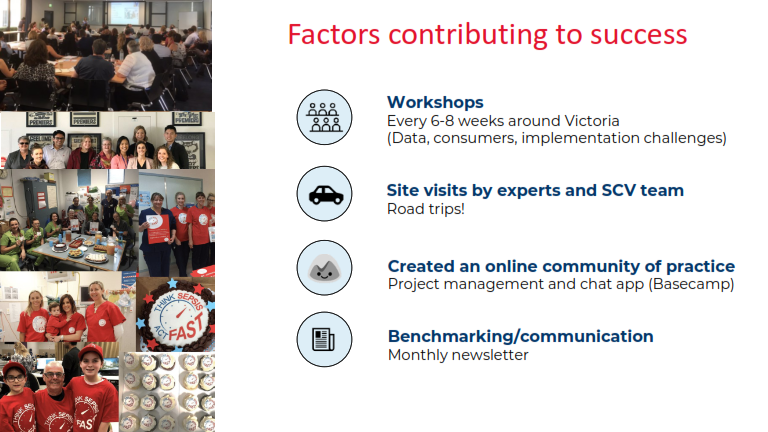 27/07/2023
31
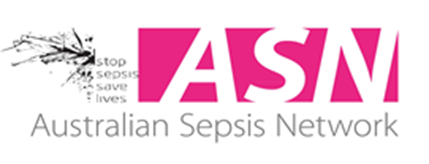 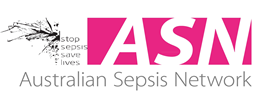 SCCS – Quality Statements 4 to 7
Coordinated care, transitions of care and post sepsis support

Dr Brett Abbenbroek
27/07/2023
32
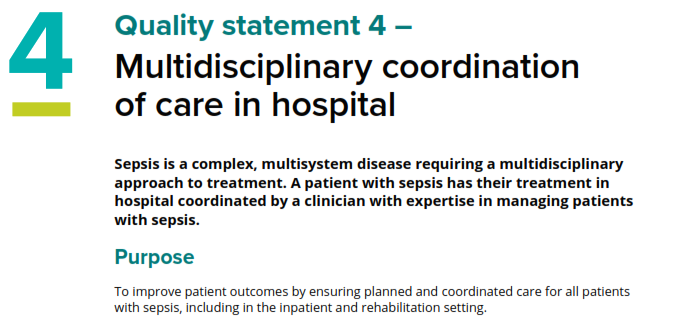 Implications:
designated lead doctor or nurse with expertise in sepsis will organise the care
coordinating clinician attend regular multidisciplinary meetings to optimise care
provide a policy and system framework that nominates and enables a central clinician
defined roles and responsibilities
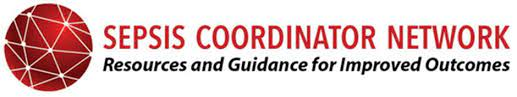 27/07/2023
33
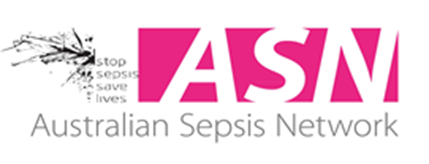 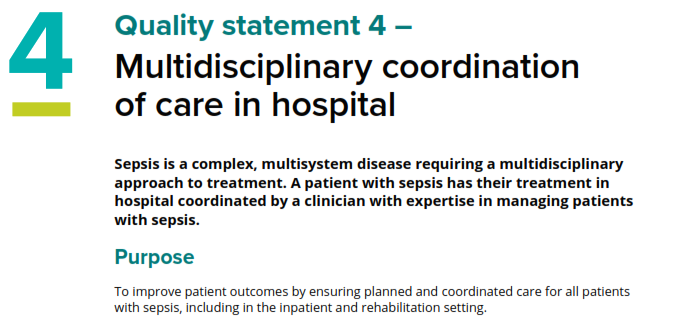 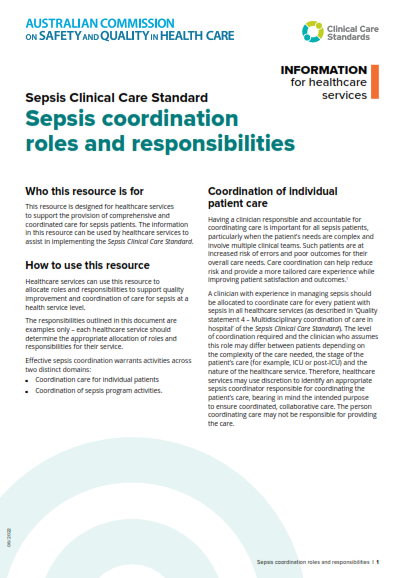 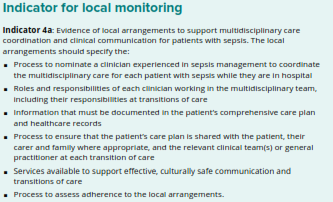 Resource:
Designated coordinator of care role description
Responsibilities
Sepsis management and coordination quality improvement program
27/07/2023
34
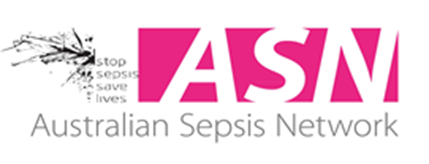 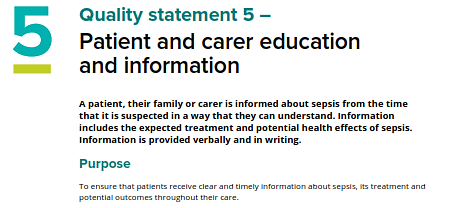 Implications:
diagnosis of sepsis and the type of treatment
systems in place to seek assistance if concerns are not being addressed
verbal and written information from the initial suspicion of sepsis
empower patients and carers to raise concerns
co-designed interpreted resources 
on leaving hospital provide information and handover the management of the patients condition
clinician training
27/07/2023
35
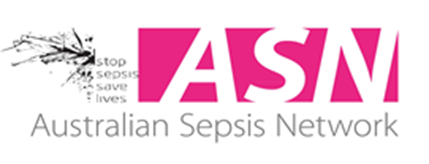 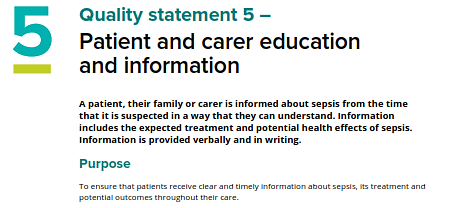 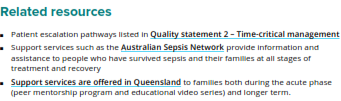 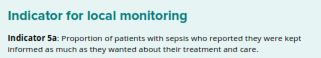 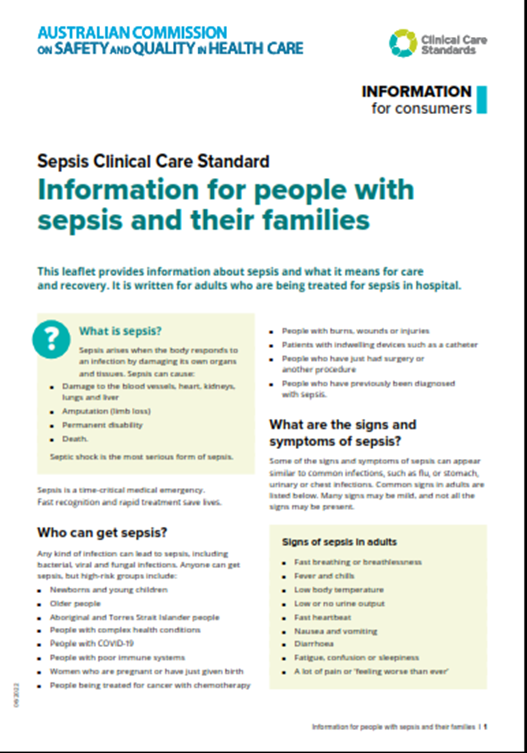 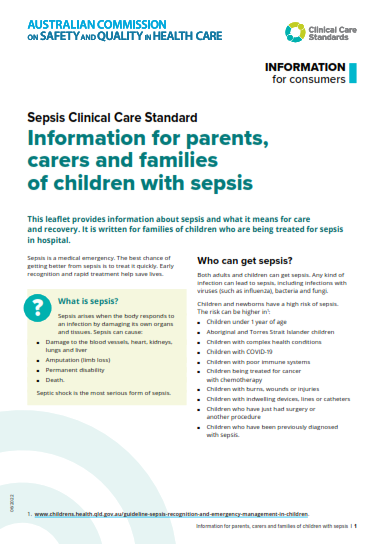 27/07/2023
36
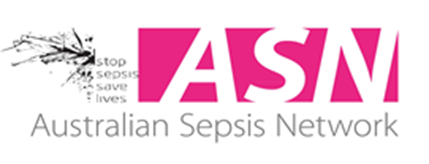 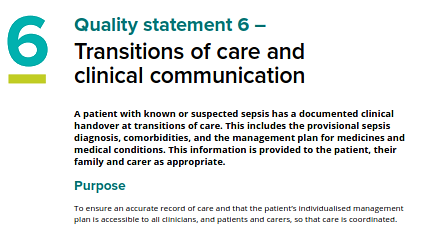 Implications:
suspected or probable sepsis flagged with a clearly documented handover and care plan
physical/psychosocial needs, their antimicrobial management plan and any infection precautions
structured handover
systems and supports are in place for clinicians to develop a comprehensive care plan
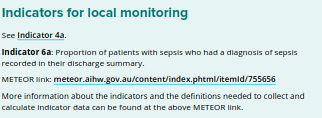 27/07/2023
37
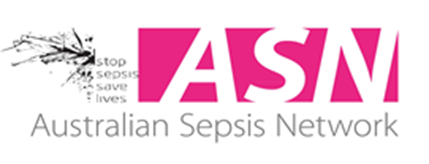 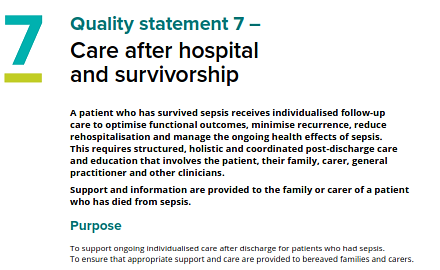 Implications:
suspected or probable sepsis should have a clearly documented handover and care plan
physical/psychosocial needs, their antimicrobial management plan and any infection precautions
structured written and verbal handover to primary care, provide a contact person
systems and supports are in place for clinicians to develop a comprehensive care plan
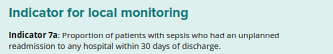 27/07/2023
38
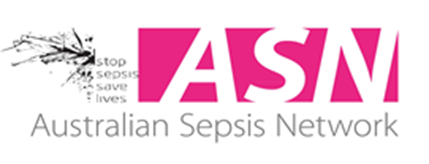 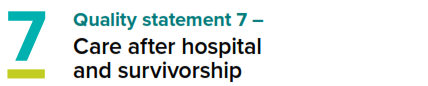 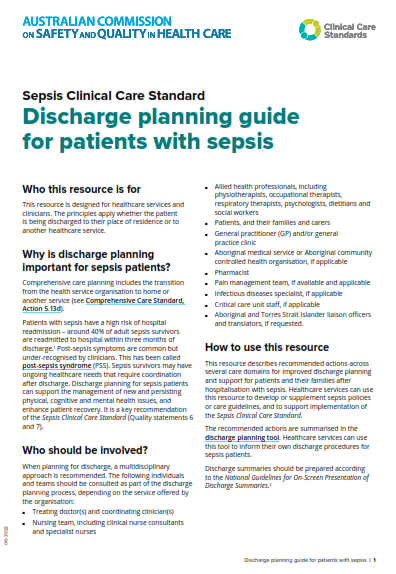 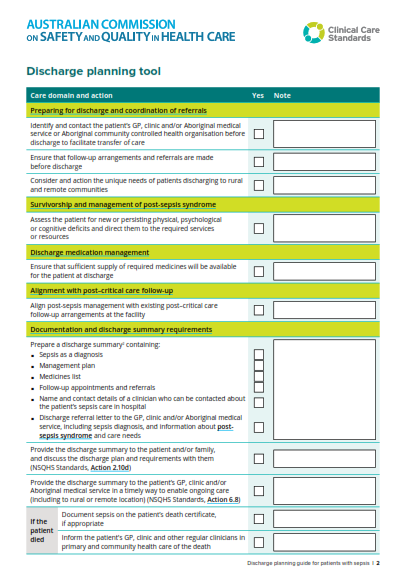 Prepare for discharge and coordination of referrals
Survivorship and management of post-sepsis syndrome
Discharge medication management
Alignment with post–critical care follow-up
Documentation and discharge summary requirements – GP letter
Patient and carer education and information 
Peer support 
Bereavement care
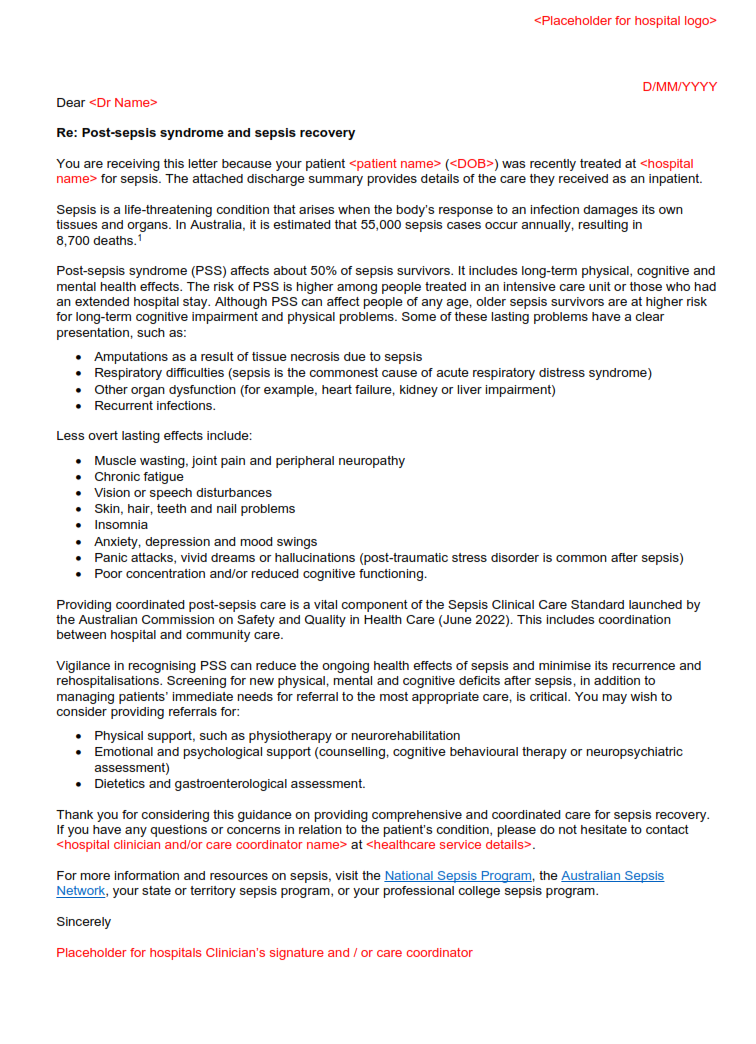 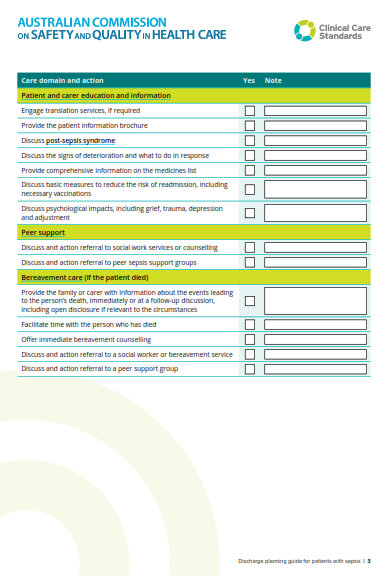 27/07/2023
39
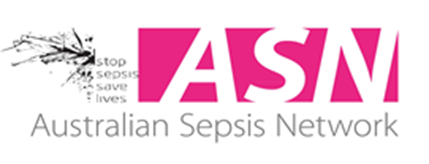 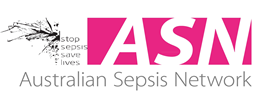 QLD CEC Paediatric Sepsis Support and Mentorship

Ms Meagan O’Keefe
Ms Alana English
27/07/2023
40
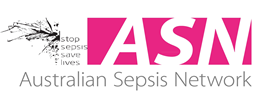 Stopping Sepsis National Action Plan
5 Year Strategic Objectives

ASN Evolution 

Prof Simon Finfer AO
27/07/2023
41
The next 5 years ……
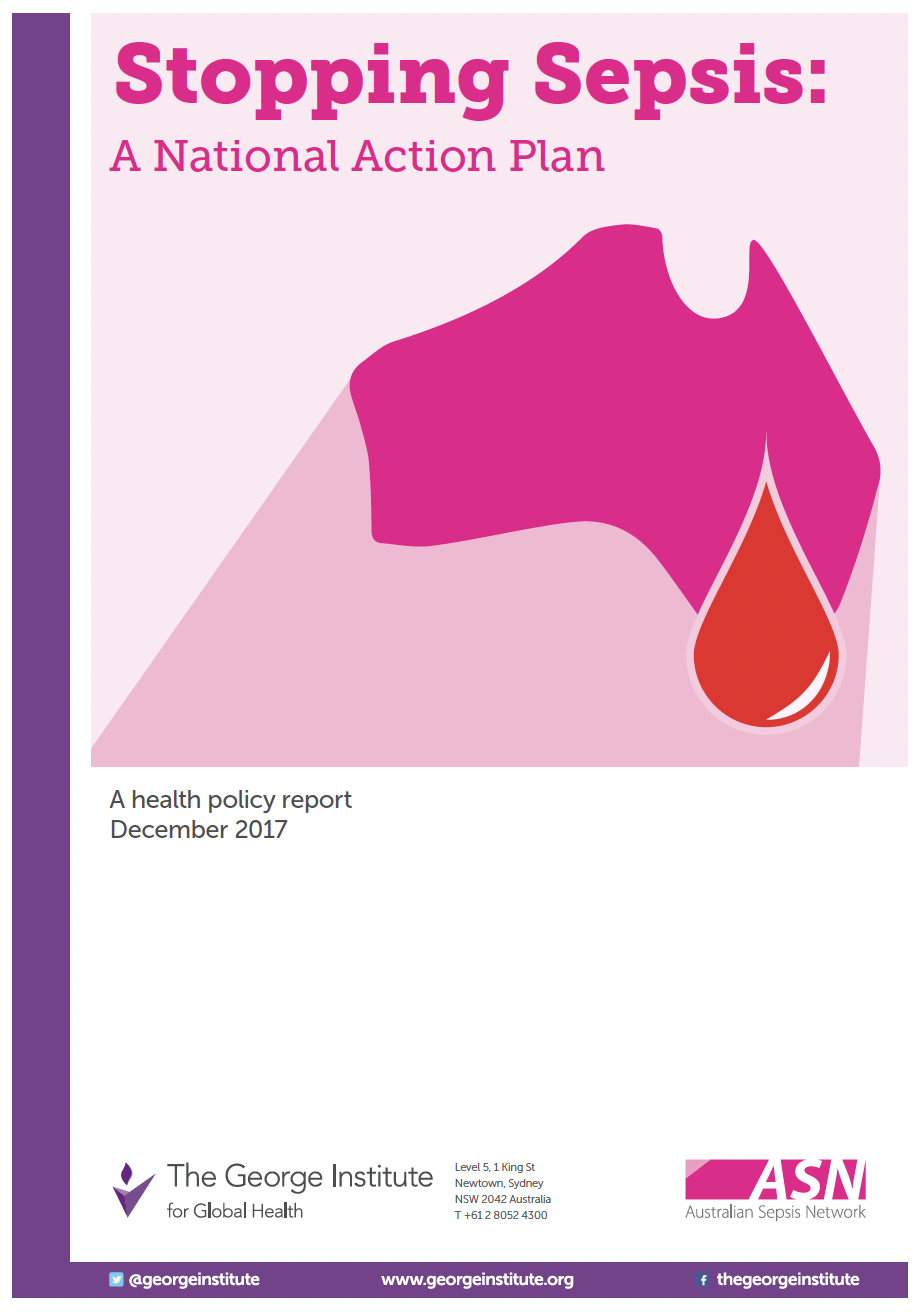 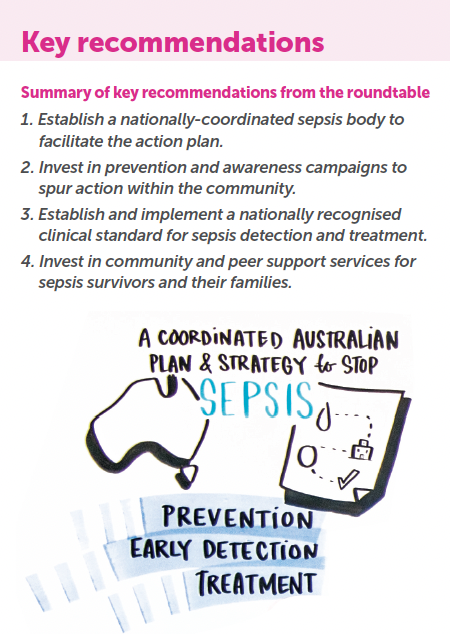 27/07/2023
42
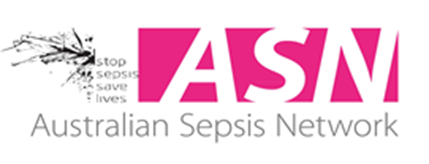 Other: Sepsis pathway in eMR, secure a physical premises
27/07/2023
43
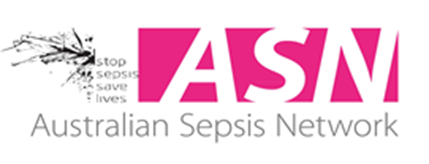 Stopping Sepsis National Action Plan – Top 12 - 5 Year Priorities
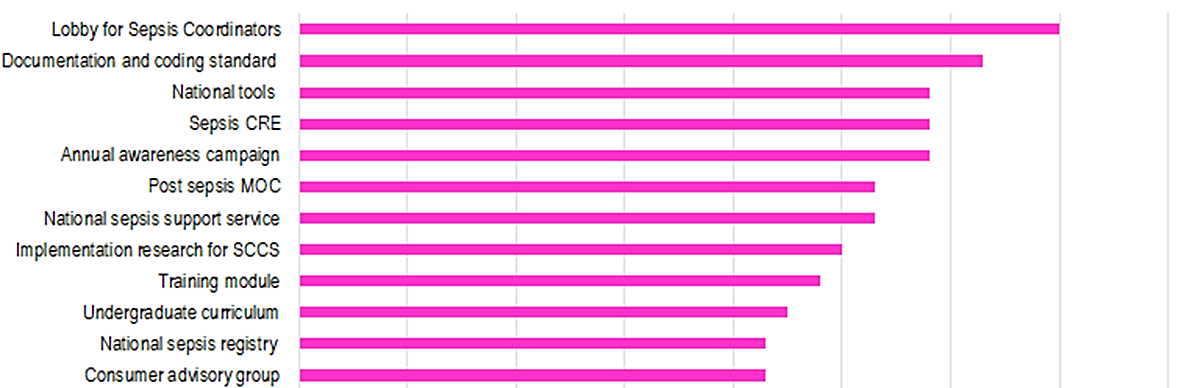 27/07/2023
44
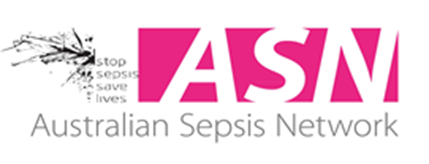 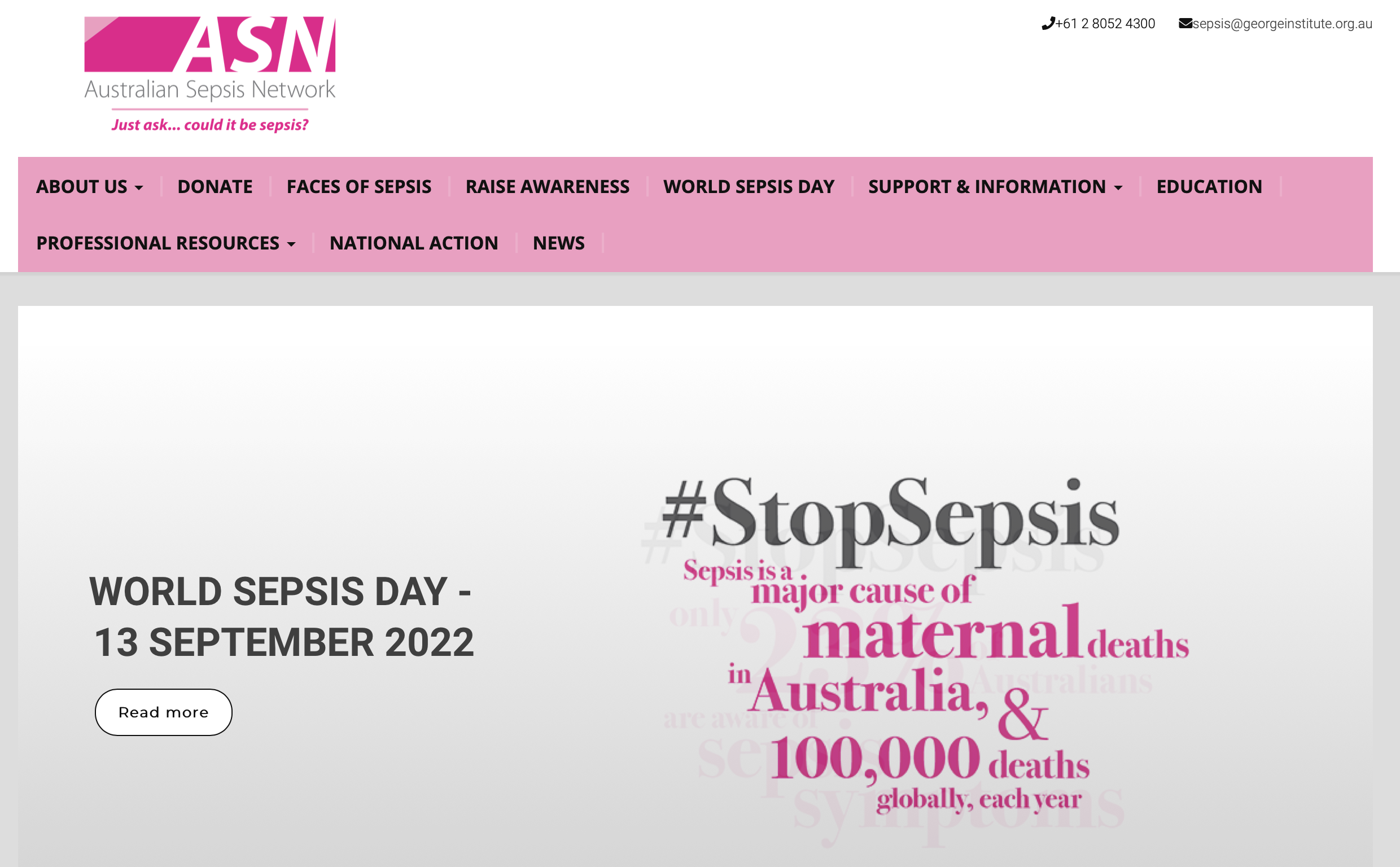 27/07/2023
45
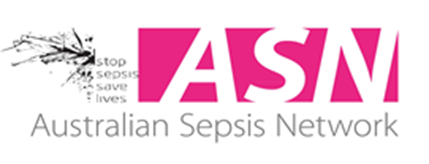 Launch
World Sepsis Day 13 September 2022
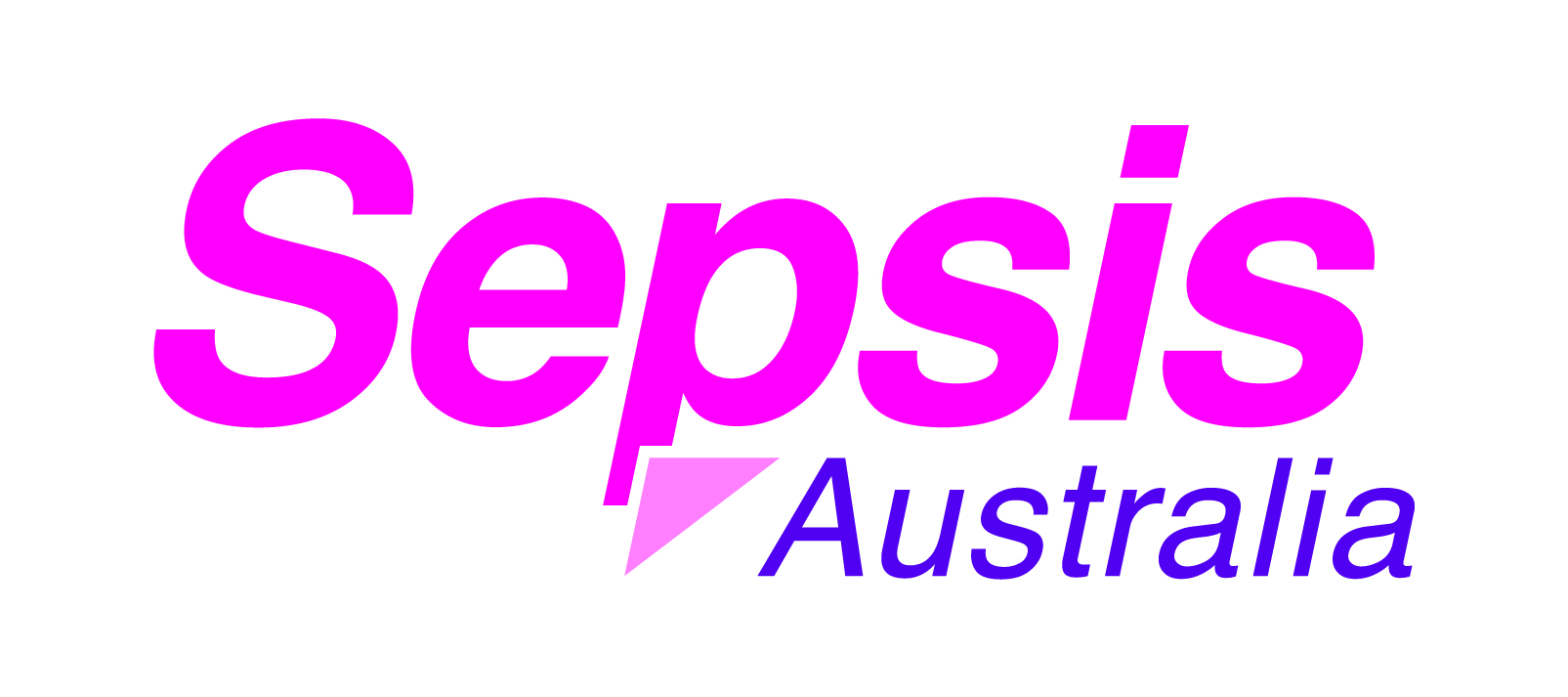 27/07/2023
46
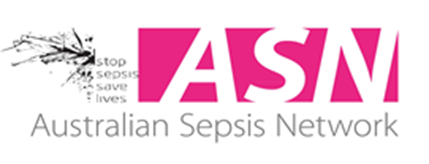 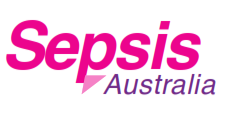 Thank you
27/07/2023
47